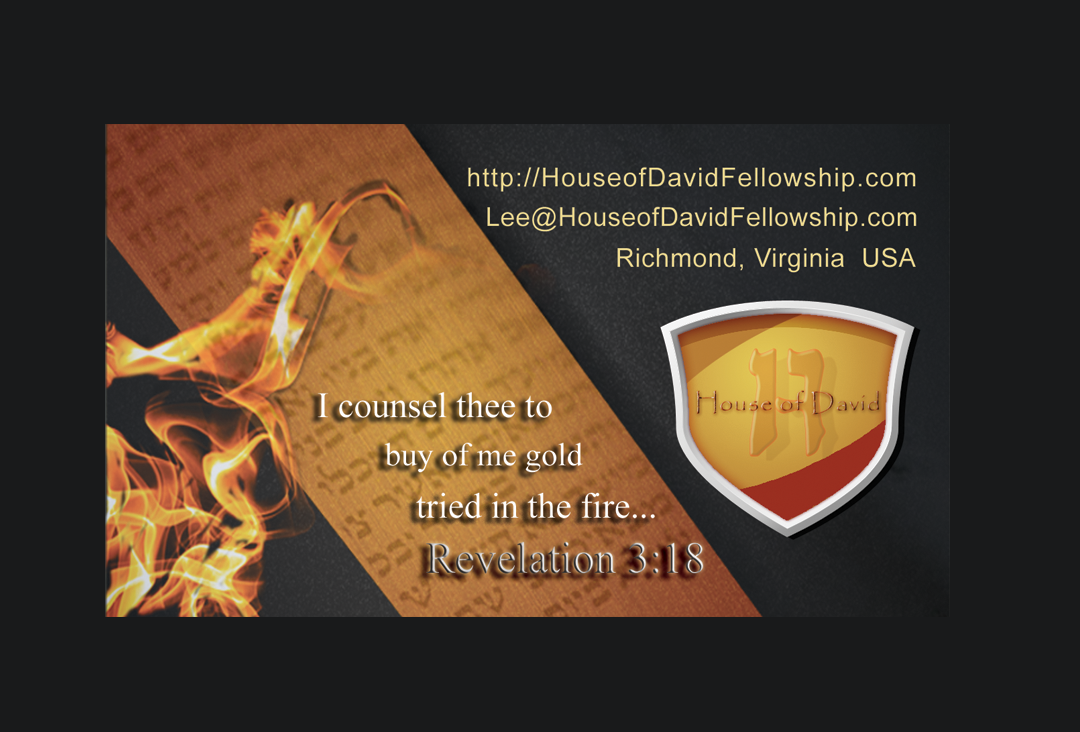 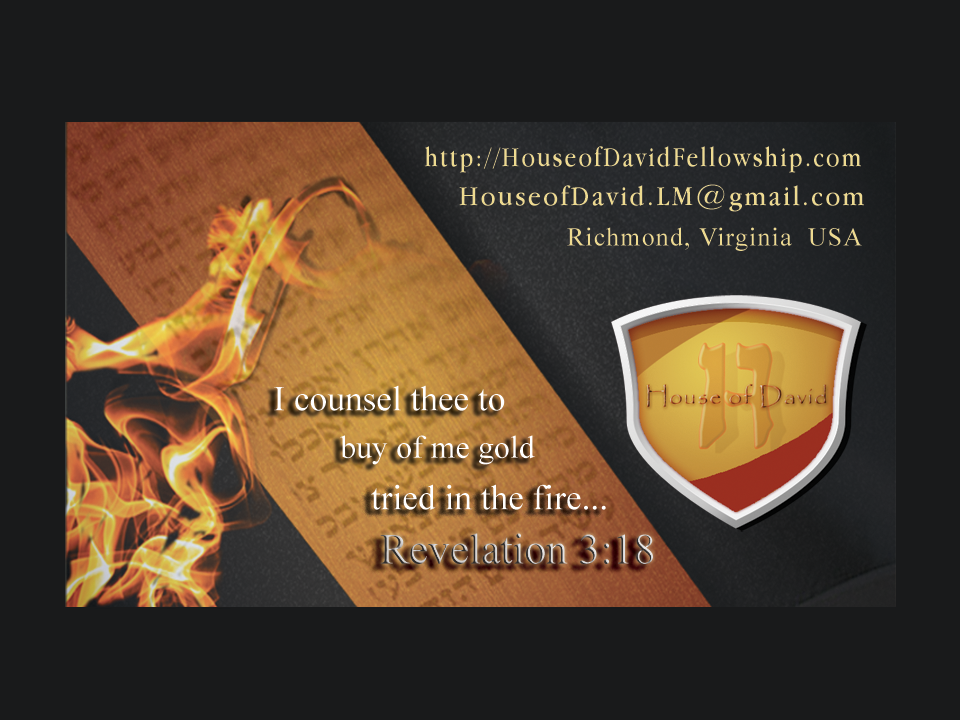 October 14, 2022
http://hodf.org
1
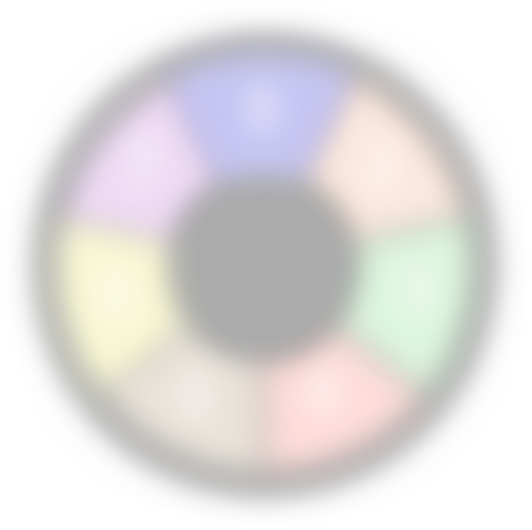 The  Greater Exodus     
Part 1
October 14, 2022
http://hodf.org
2
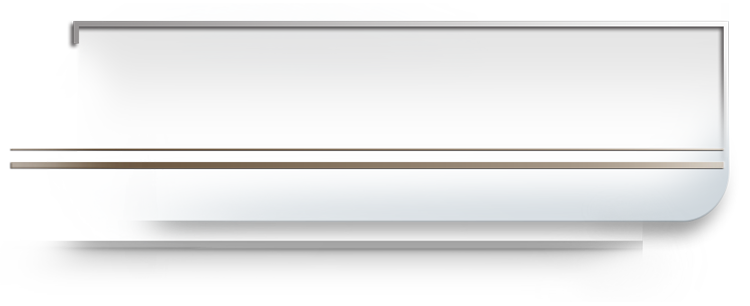 On Tap…
What does that mean?
“The Regathering of the scattered exiles”
“I shall scatter”
Decision Making
History of Israel
Deuteronomy 30:1-10
October 14, 2022
http://hodf.org
3
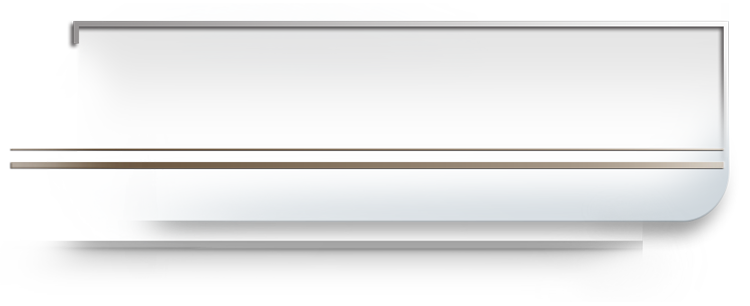 Greater Exodus
Jeremiah16:14-15
It shall no longer be said, “As Yahweh lives who brought up the people of Israel out of the land of Egypt,” but “As Yahweh lives who brought up the people of Israel out of the north country and out of all the countries where he had driven them.” 
For I will bring them back to their own land that I gave to their fathers.
October 14, 2022
http://hodf.org
4
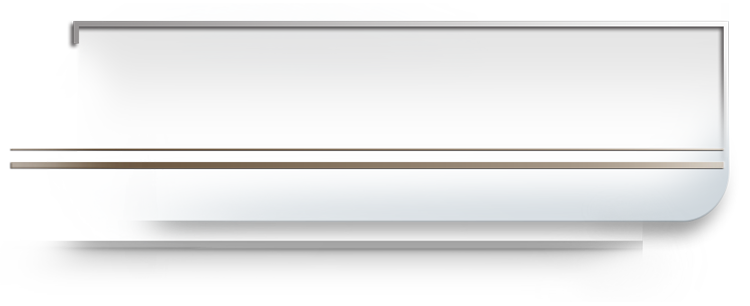 Greater Exodus
“The Regathering of the Scattered Exiles”
Jeremiah 16:14-15 vs First Fruits (I Cor. 15)
Genesis 15:16b,18
…the iniquity of the Amorites is not yet full.
18 In the same day Yahweh made a covenant with Abram, saying, “Unto thy seed have I given this land…”
But…
October 14, 2022
http://hodf.org
5
[Speaker Notes: But…
The land is a free gift but…
Behavior impacts the inheritance of it. We see this in Mat 7:21-23, others
And this is where the problem lies…]
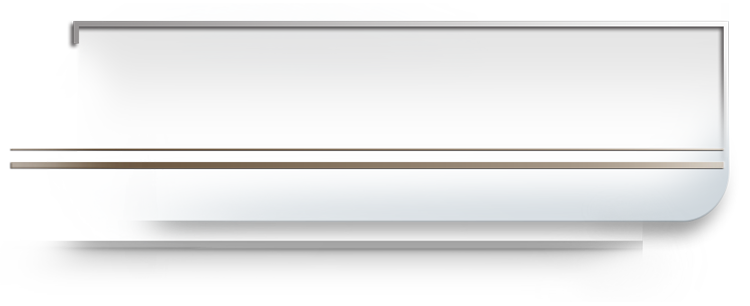 I Shall Scatter…
Leviticus 26:27-33 [27,33]
27 And if ye will not for all this hearken unto me, but walk contrary unto me;
33 I will scatter you among the heathen...
October 14, 2022
http://hodf.org
6
[Speaker Notes: Remember: Behavior impacts Inheritance]
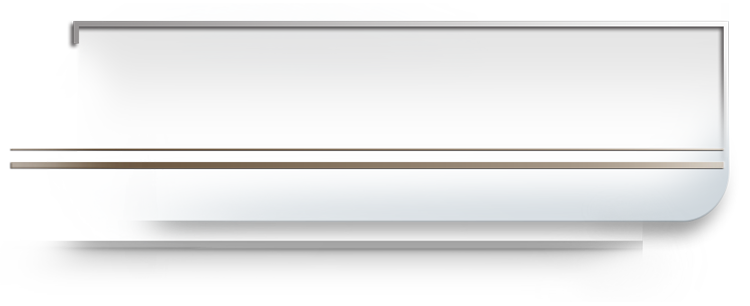 I Shall Scatter…
Deuteronomy  4:25-27 [25,27]
25 When thou shalt beget children, and children’s children, and ye shall have remained long in the land, and shall do evil in the sight of Yahweh thy Elohim, to provoke Him to anger:
27 Yahweh shall scatter you among the nations…
October 14, 2022
http://hodf.org
7
[Speaker Notes: Remember: Behavior impacts Inheritance]
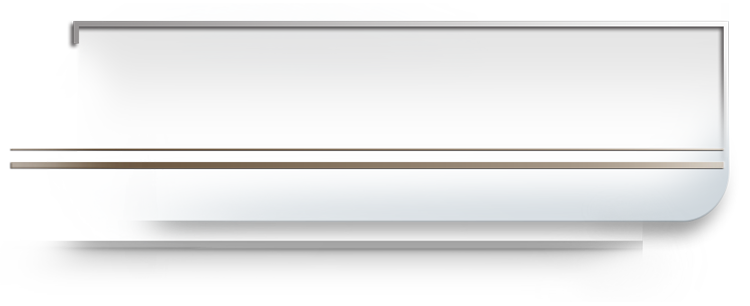 I Shall Scatter…
Deuteronomy  28:58-64 [58,64]
58 If thou wilt not observe to do all the words of the Torah that are written in this book, and fear this glorious and fearful name, Yahweh thy Elohim…
64 Yahweh shall scatter you among all people, from the one end of the earth even unto the other…
October 14, 2022
http://hodf.org
8
[Speaker Notes: Remember: Behavior impacts Inheritance]
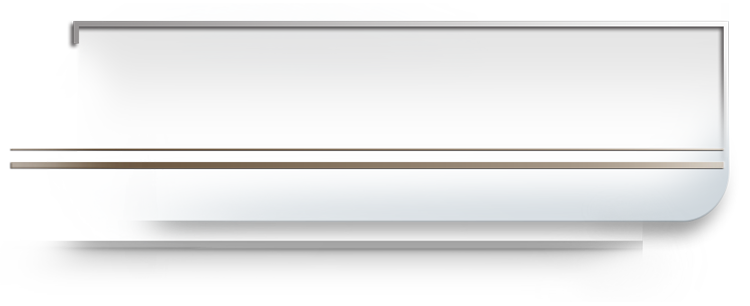 I Shall Scatter…
Deuteronomy  32:26
26 I said that I would scatter them into corners…
I Kings 14:15
15 For Yahweh shall smite Israel, and root up Israel out of this good land, which He gave to their fathers, and shall scatter them because they provoked Yahweh to anger.
October 14, 2022
http://hodf.org
9
[Speaker Notes: Remember: Behavior impacts Inheritance]
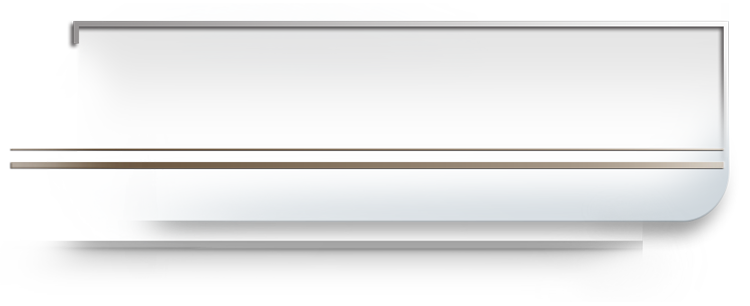 I Shall Scatter…
Nehemiah 1:8 Remember, I beseech thee, the word that thou commandedst thy servant Moses, saying, “If ye transgress, I will scatter you abroad among the nations.”
Psalm 44:11 Thou hast scattered us among the heathen.
October 14, 2022
http://hodf.org
10
[Speaker Notes: Remember: Behavior impacts Inheritance]
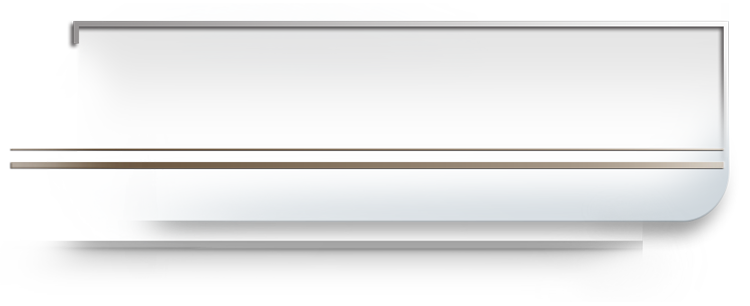 I Shall Scatter…
Jeremiah 9:13 And Yahweh saith, “Because they have forsaken my Torah which I set before them, and have not obeyed My voice, neither walked therein;
14 But have walked after the imagination of their own heart, and after Balaam, which their fathers taught them:
October 14, 2022
http://hodf.org
11
[Speaker Notes: Remember: Behavior impacts Inheritance]
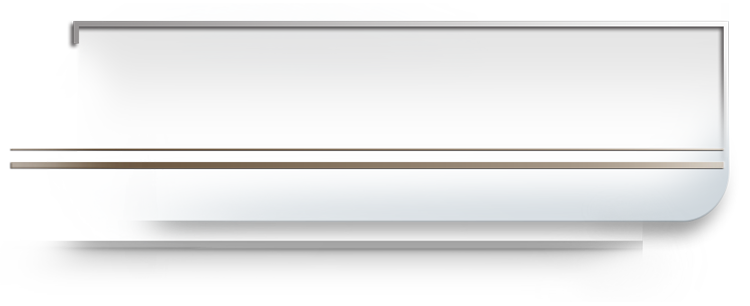 I Shall Scatter…
Jeremiah 9:15 Therefore thus saith  Yahweh of hosts, the God of Israel; “Behold, I will feed them, even this people, with wormwood, and give them water of gall to drink.
16 I will scatter them also among the heathen…”
October 14, 2022
http://hodf.org
12
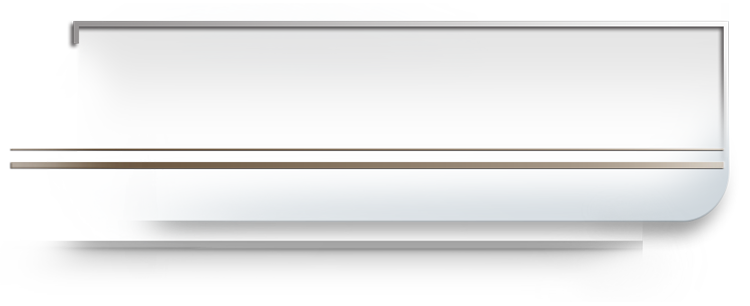 I Shall Scatter…
Jeremiah 31:10 Hear the word of Yahweh, O ye nations, and declare it in the isles afar off, and say, “He that scattered Israel will gather him…”
Ezekiel 6:8 Yet will I leave a remnant, that ye may have some that shall escape the sword among the nations, when ye shall be scattered through the countries.
October 14, 2022
http://hodf.org
13
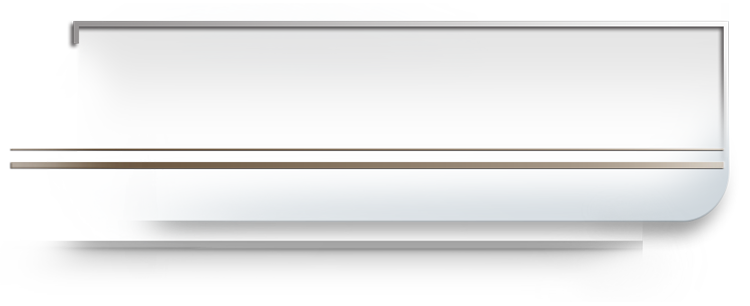 I Shall Scatter…
Ezekiel 36:19 And I scattered them among the heathen, and they were dispersed through the countries: according to their way and according to their doings I judged them.
Zechariah 7:14 But I scattered them among all the nations whom they knew not. Thus the land was desolate after them…
October 14, 2022
http://hodf.org
14
[Speaker Notes: Remember: Behavior impacts Inheritance]
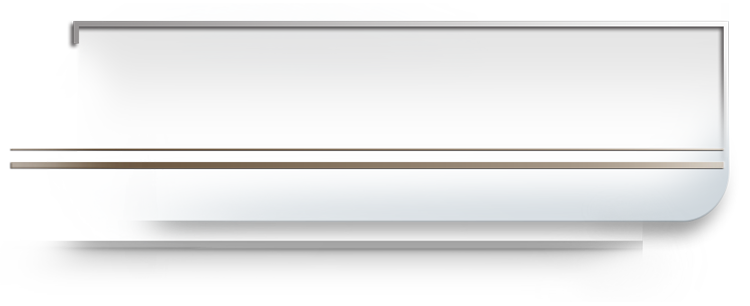 I Shall Scatter…
John 11:52b Yeshua should gather together in one the children of God that were scattered abroad.
James 1:1 James, a servant of God and of Yeshua ha Mashiach, the Lord, to the twelve tribes which are scattered abroad, greeting.
October 14, 2022
http://hodf.org
15
[Speaker Notes: Remember: Behavior impacts Inheritance]
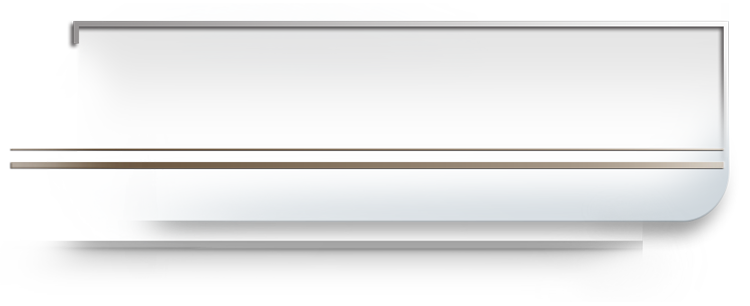 What’s the Problem
The Almighty initiated the covenant
The gift of the land was free
Abraham was not involved
Good Decisions (obedience required)
Bad Decisions (=removal from the land)  We’ll examine “Bad Decisions” shortly
October 14, 2022
http://hodf.org
16
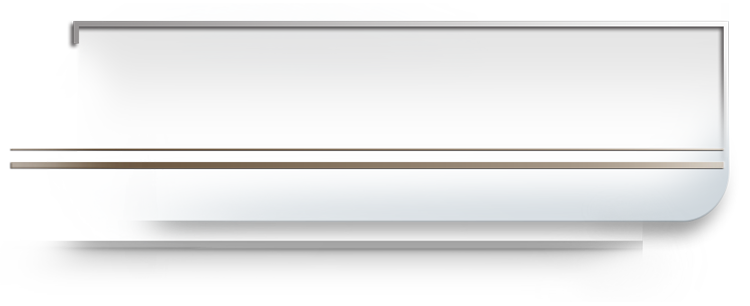 What’s the Problem
Was obedience to Torah unrealistic?
Deuteronomy 30:11 For this commandment which I command you today is not too difficult for you… (NASB)
With perfection not possible, a system to reset was included.
Continuous evil intent was the real problem of the heart of the people.
October 14, 2022
http://hodf.org
17
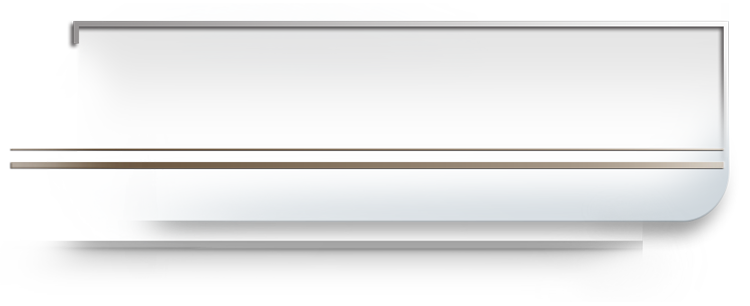 Decision Making
Making decisions is a part of life
Options:
Good Decisions
Bad Decisions
Example: Bathing suit at the cabin
Other bad examples…
October 12, 2022
http://hodf.org
18
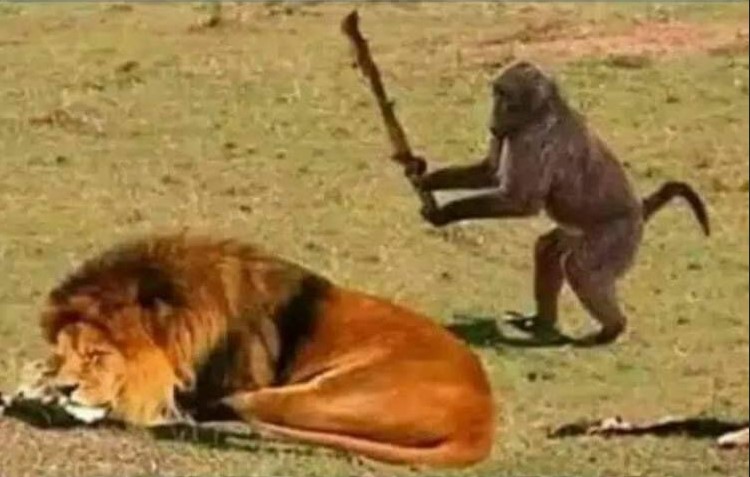 October 14, 2022
http://hodf.org
19
[Speaker Notes: Move from the animal kingdom to the human kingdom
Where we are smarter…]
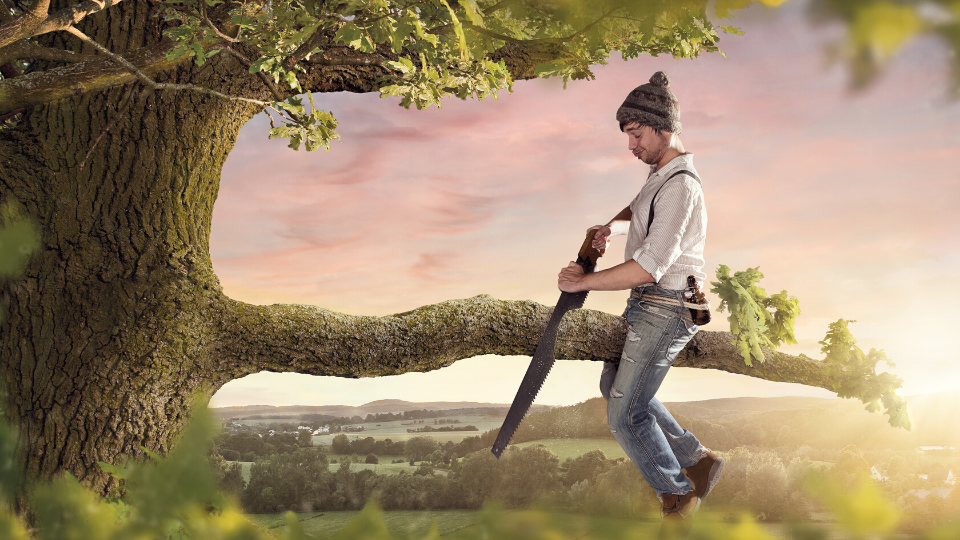 October 14, 2022
http://hodf.org
20
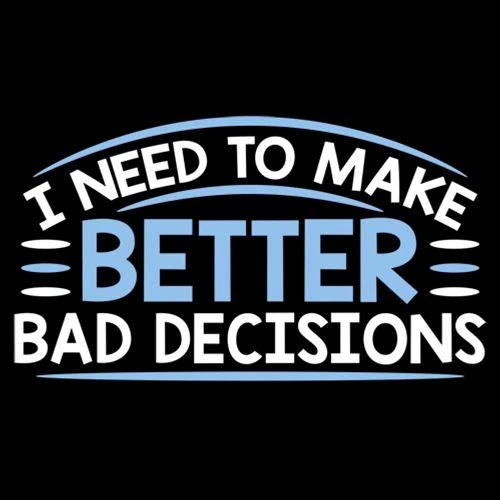 October 14, 2022
http://hodf.org
21
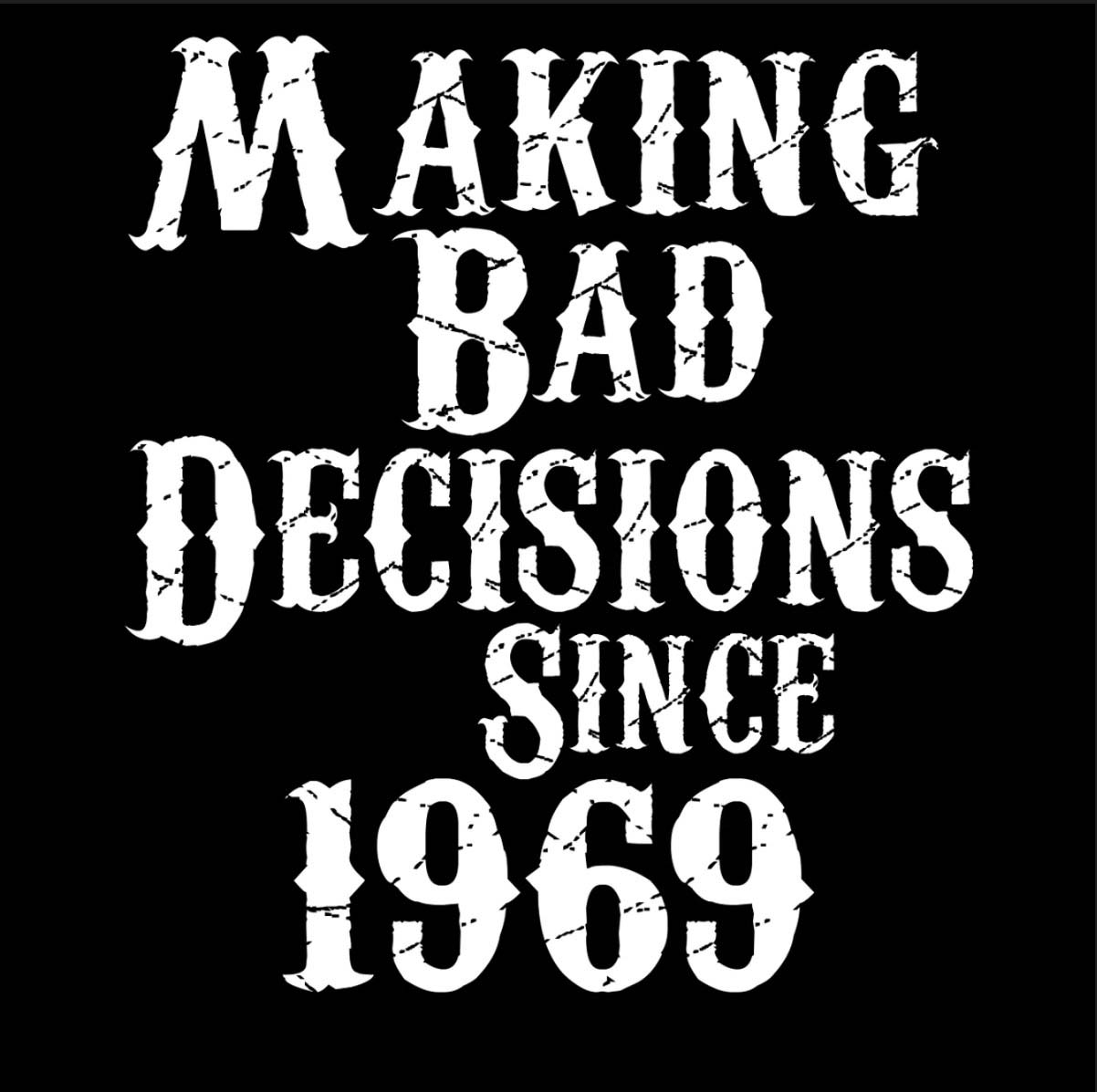 October 14, 2022
http://hodf.org
22
[Speaker Notes: Good news and bad news]
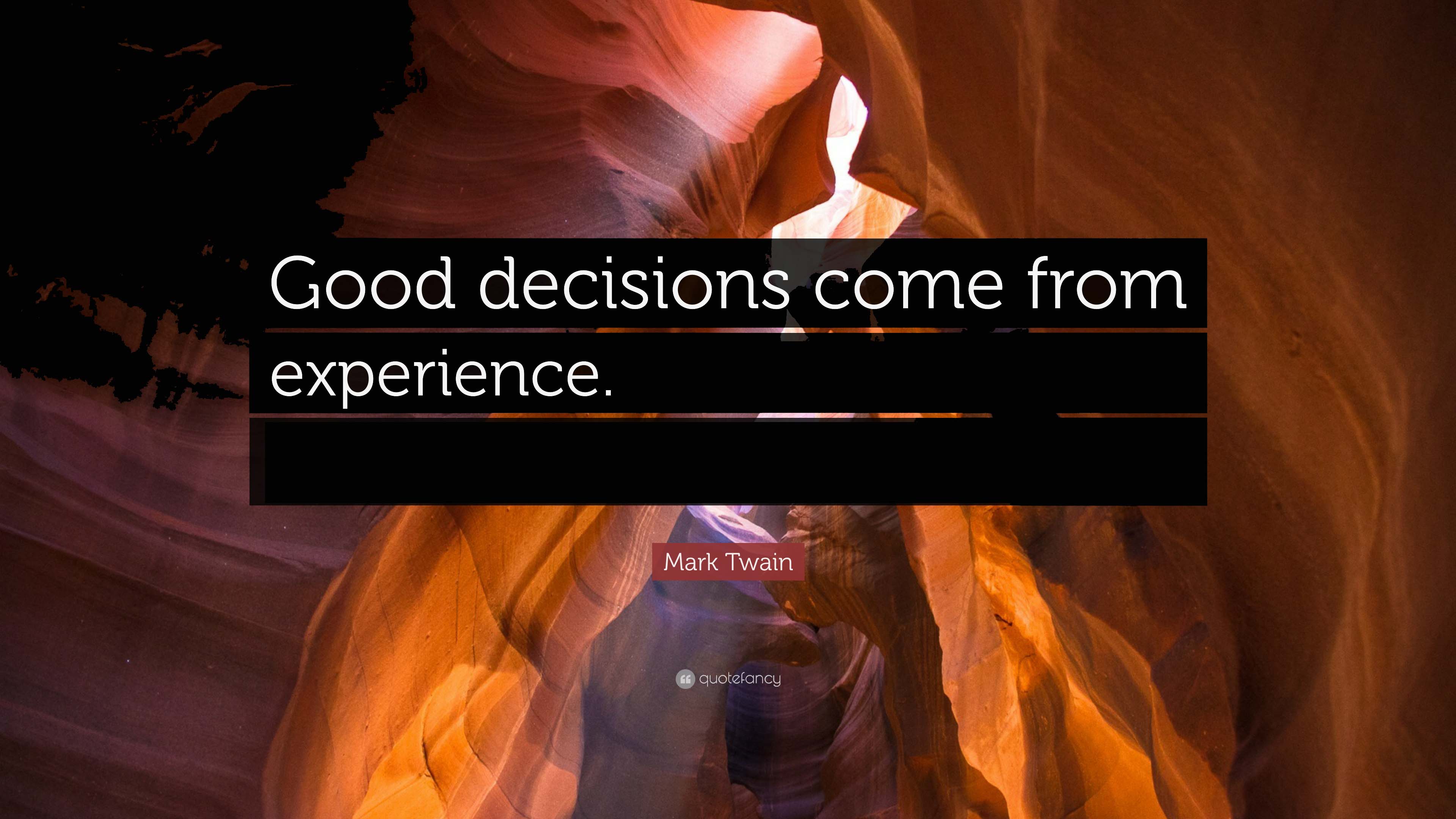 October 14, 2022
http://hodf.org
23
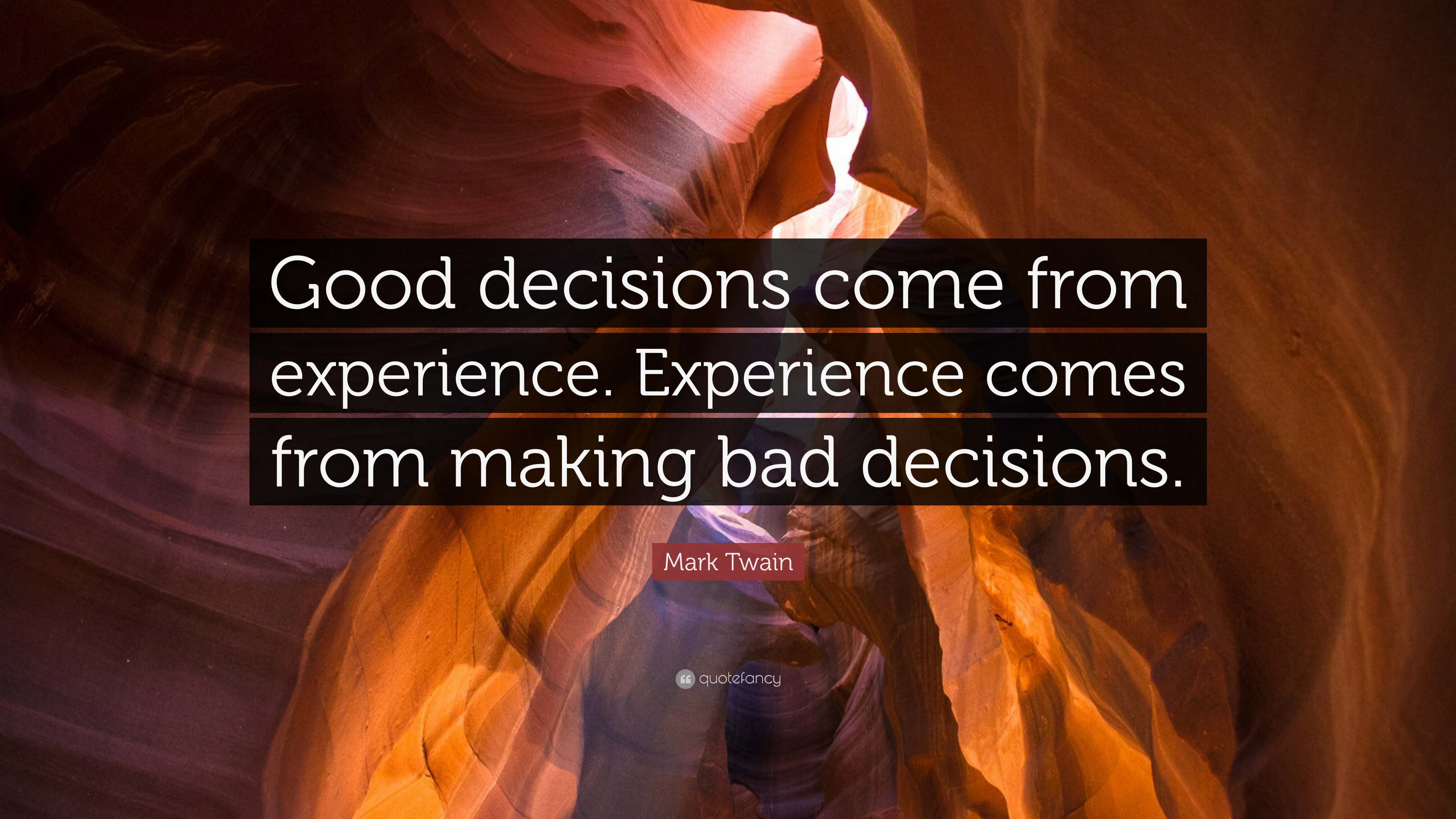 October 14, 2022
http://hodf.org
24
[Speaker Notes: Now for the bad news]
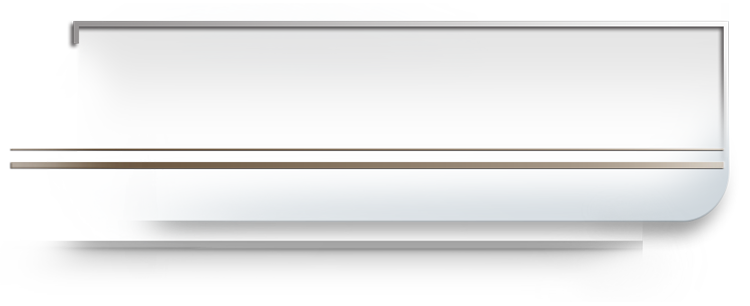 History of Israel
Ezekiel 20:1-4 Some elders went to visit Ezekiel to inquire of the Almighty
Yahweh refused to be inquired of…
Suggested the elders set about to a 
Critical Self-evaluation
“Cause them to know their abominations” and (v30) “Are you defiling yourselves the way your ancestors did?”
October 14, 2022
http://hodf.org
25
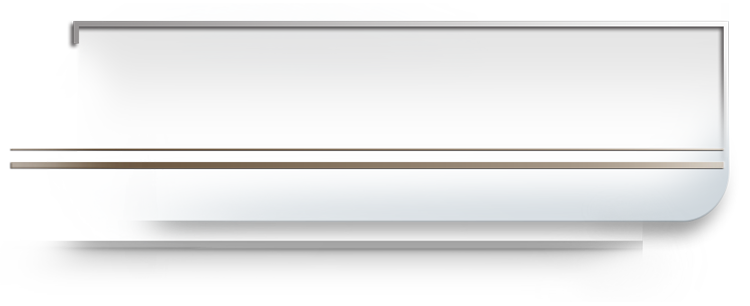 History of Israel
Story of election and salvation or a story of apostasy?
?TRUE|FALSE? - Instead of accepting their role as benefactors and agents of Yahweh’s honor, they have brought shame to the divine name by running after other gods.
With this type of behavior, Israel’s history must end in punishment unless…
October 14, 2022
http://hodf.org
26
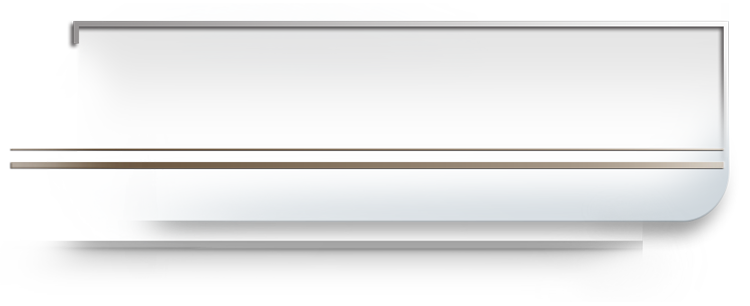 History of Israel
God steps up and puts an end to the wash, rinse, repeat cycle.
Might this begin, like Mark Twain said, when enough “Bad Decisions” have been made?
The Historical Outline in 6 parts
October 14, 2022
http://hodf.org
27
[Speaker Notes: In Eze., when Israel comes to her senses]
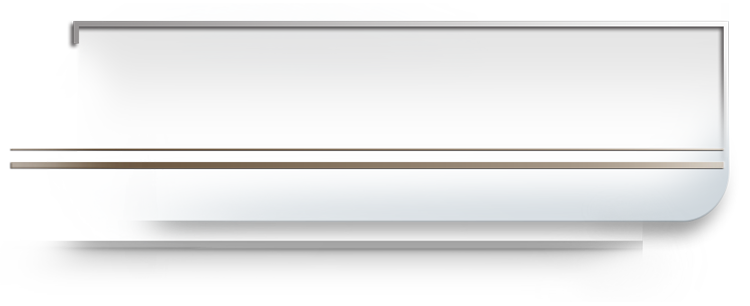 History of Israel
Israel’s rebellion in the distant past
Phase I: Israel in Egypt
Phase II: Israel in the desert (1st generation)
Phase III: Israel in the desert (2nd generation)
Israel’s rebellion in the recent past
Phase IV: Israel in the land
Phase V: Israel in Exile
Israel’s future transformation
Phase VI: Israel in the desert of the peoples
October 14, 2022
http://hodf.org
28
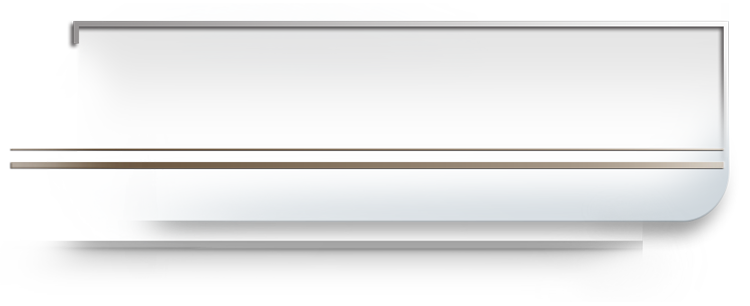 History of Israel
Phase I: Israel in Egypt 4-9
6 In the day that I chose Israel, I said, “Cast ye away every man the abominations of his eyes, and defile not yourselves with the idols of Egypt:” 
7 But they rebelled against me, so
8 I decided to pour out my wrath on them.
9 But then, I changed my mind.
October 14, 2022
http://hodf.org
29
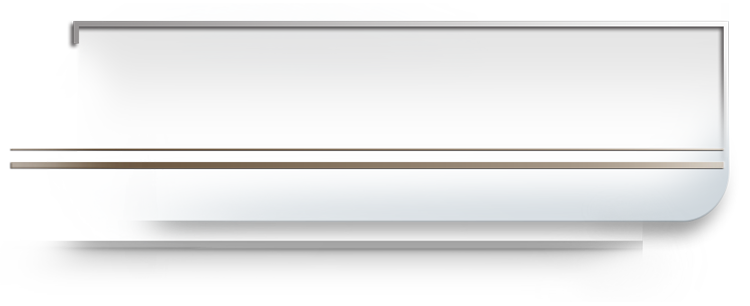 History of Israel
Phase II: Israel in the desert (1st gen.) 10-17
10 Wherefore, I caused them to go forth out of the land of Egypt and brought them into the wilderness.
11 I gave them statues and judgments 
12 I gave them My Sabbaths
13a But Israel rebelled against me, so
13b I decided to pour out my wrath on them.
14 But then, I changed my mind.
October 14, 2022
http://hodf.org
30
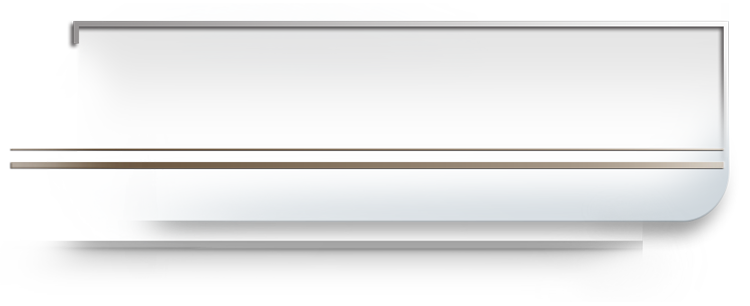 History of Israel
Phase III: Israel in the desert (2nd gen.) 18-26
18 But I said unto their children in the wilderness, “Walk ye not in the statutes of your fathers, neither observe their judgments, nor defile yourselves with their idols: 
20 And hallow my sabbaths…”
October 14, 2022
http://hodf.org
31
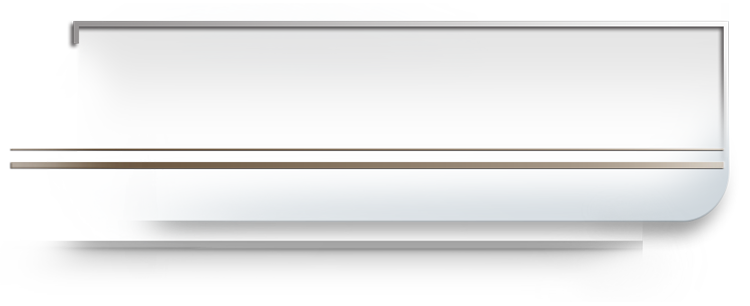 History of Israel
Phase III: Israel in the desert (2nd gen.) 18-26
21a Notwithstanding the children rebelled against me, so
21b I decided to pour out my wrath on them.
22 But then, I changed my mind.
October 14, 2022
http://hodf.org
32
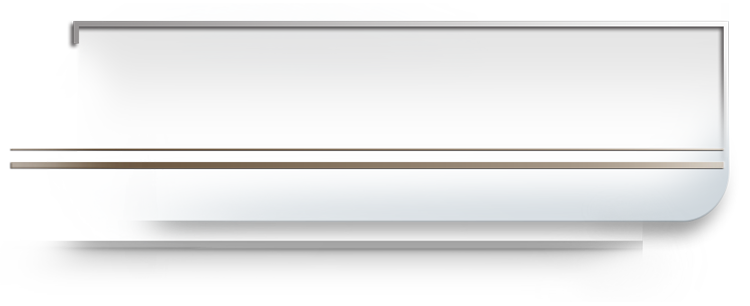 History of Israel
Phase IV: Israel in the land 27-30
27 Yet in this your fathers have blasphemed Me; in that they have committed a trespass against Me.
October 14, 2022
http://hodf.org
33
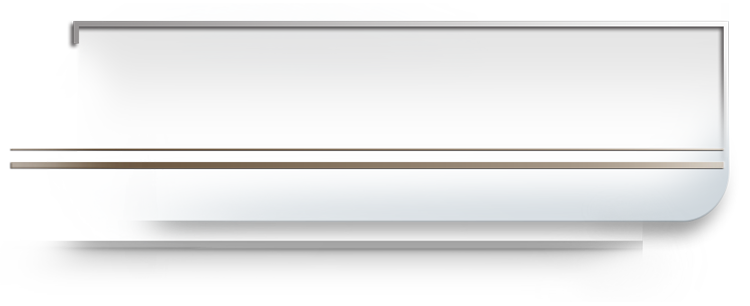 History of Israel
Phase V: Israel in exile 30-31
30 Are you defiling yourselves the way your ancestors did?
31 As I live, saith Yahweh Elohim, I will not be inquired of by you!
October 14, 2022
http://hodf.org
34
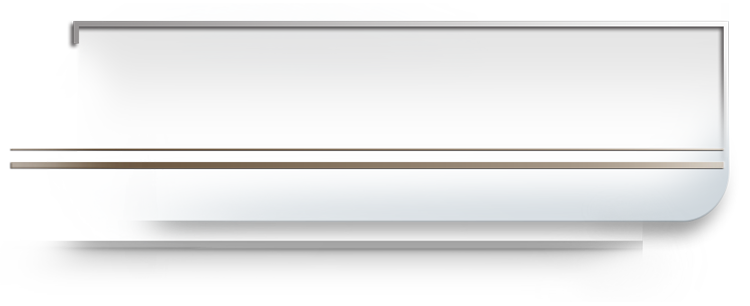 History of Israel
Phase VI: Israel in the desert of the peoples 32-38
32 And that which cometh into your mind shall not be at all, that ye say, “We will be as the heathen, as the families of the nations, to serve wood and stone.”
33 As I live, saith Yahweh Elohim, I will rule over you!
October 14, 2022
http://hodf.org
35
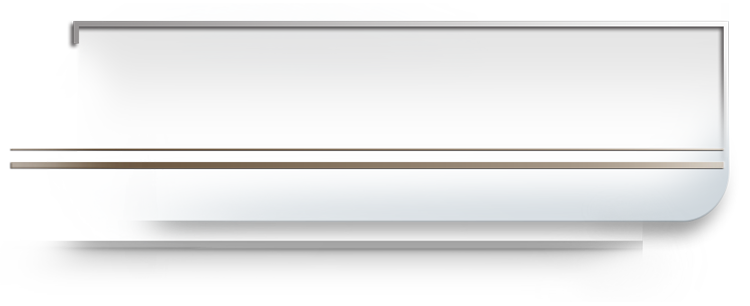 History of Israel
Phase VI: Israel in the desert of the peoples 32-38
34 I will bring you out from the people, and will gather you out of the nations wherein ye are scattered…
35 And I will bring you into the wilderness of the people, and there will I plead with you face to face.
October 14, 2022
http://hodf.org
36
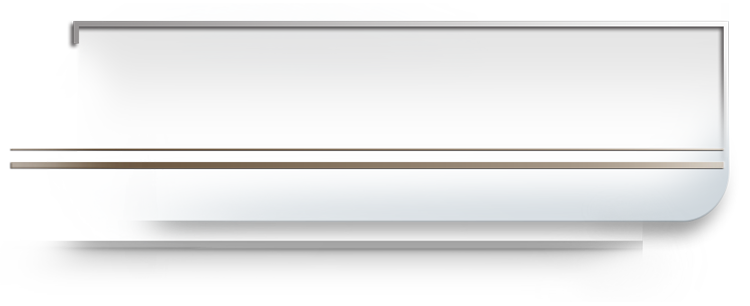 History of Israel
Phase VI: Israel in the desert of the peoples 32-38
37 I will cause you to pass under the rod, and I will bring you into the bond of the covenant:
38 And I will purge out from among you the rebels, and them that transgress against me.
October 14, 2022
http://hodf.org
37
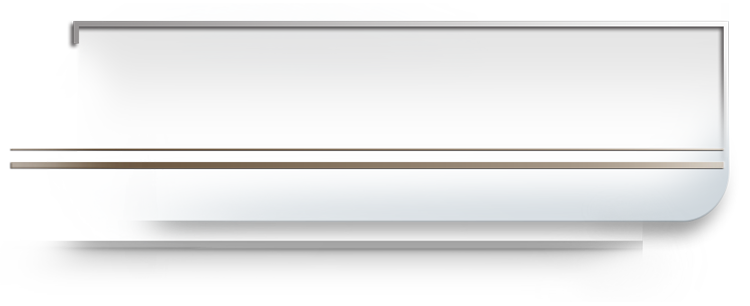 History of Israel
Israel in the Millennium Kingdom 42-49
42 And ye shall know that I am Yahweh, when I shall bring you into the land of Israel, into the country for the which I took an oath to give it to your fathers.
October 14, 2022
http://hodf.org
38
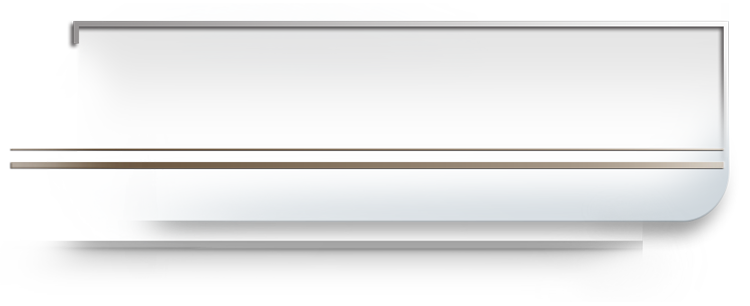 History of Israel
Israel in the Millennium Kingdom 42-49
43 And there shall ye remember your ways, and all your doings, wherein ye have been defiled; and ye shall loathe yourselves in your own sight for all your evils that ye have committed against Me.
October 14, 2022
http://hodf.org
39
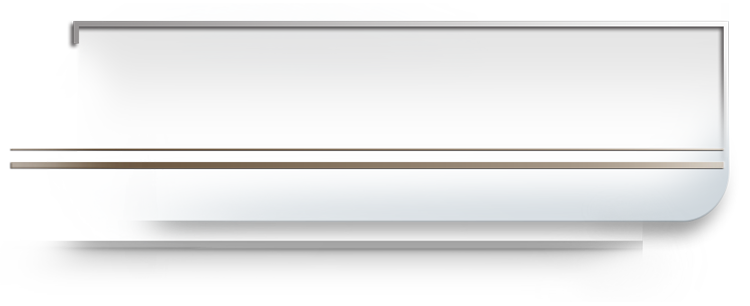 History of Israel
Israel in the Millennium Kingdom 42-49
As a list:
There shall ye remember your ways,
There shall ye remember all your doings, wherein ye have been defiled; 
Ye shall loathe yourselves in your own sight for all your evils that ye have committed against Me.
October 14, 2022
http://hodf.org
40
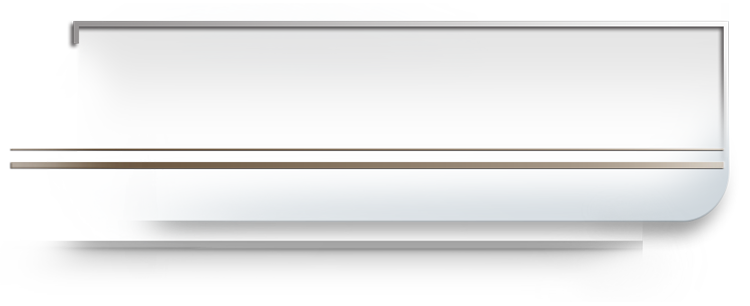 Deuteronomy 30
V1 And it shall come to pass, when all these things are come upon thee, the blessing and the curse, which I have set before thee, and 
thou shalt call them to mind among all the nations, where Yahweh thy Elohim hath driven thee,
Good decisions can follow on Bad decisions
October 14, 2022
http://hodf.org
41
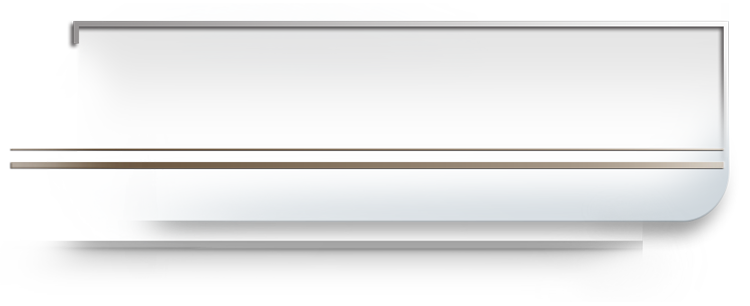 Deuteronomy 30
V2 And shalt return unto Yahweh thy Elohim, and shalt obey His voice according to all that I command thee this day, thou and thy children, with all thine heart, and with all thy soul;
October 14, 2022
http://hodf.org
42
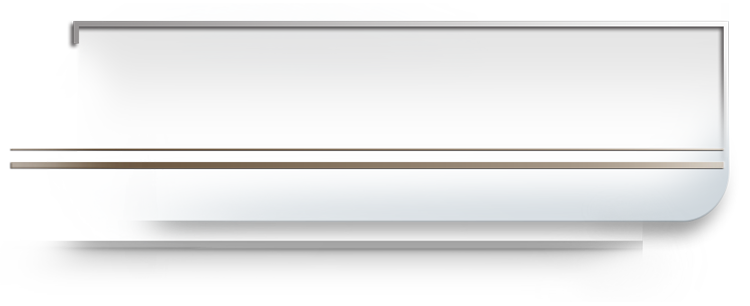 Deuteronomy 30
V3 Then Yahweh thy Elohim will turn thy captivity, and have compassion upon thee, and will return and gather thee from all the nations, whither Yahweh thy Elohim hath scattered thee.
V4 If any of thine be driven out unto the outmost parts of heaven, from thence will Yahweh thy Elohim gather thee, and from thence will He fetch thee:
October 14, 2022
http://hodf.org
43
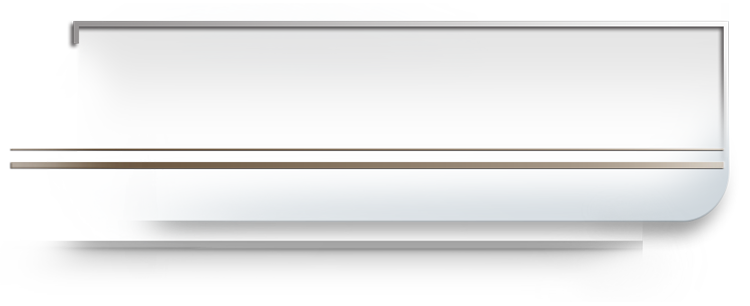 Deuteronomy 30
V5 And Yahweh thy Elohim will bring thee into the land which thy fathers possessed, and thou shalt possess it; and He will do thee good and multiply thee above thy fathers.
V6 And Yahweh thy Elohim will circumcise thine heart, and the heart of thy seed, to love Yahweh thy Elohim with all thine heart, and with all thy soul, that thou mayest live.
October 14, 2022
http://hodf.org
44
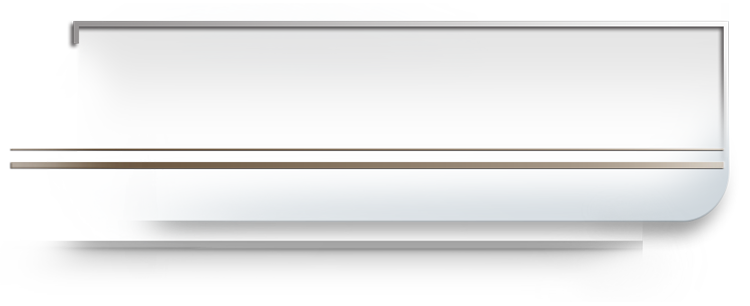 Deuteronomy 30
V7 And Yahweh thy Elohim will put all these curses upon thine enemies, and on them that hate thee, which persecuted thee.
V8 And thou shalt return and obey the voice of Yahweh and do all His commandments which I command thee this day.
October 14, 2022
http://hodf.org
45
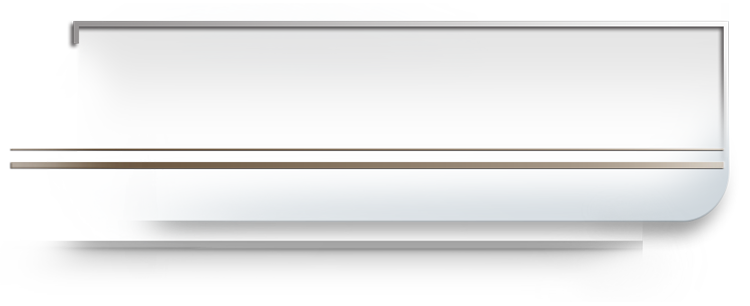 Deuteronomy 30
V9 And Yahweh thy Elohim will make thee plenteous in every work of thine hand, in the fruit of thy body, and in the fruit of thy cattle, and in the fruit of thy land, for good: for Yahweh will again rejoice over thee for good, as He rejoiced over thy fathers:
October 14, 2022
http://hodf.org
46
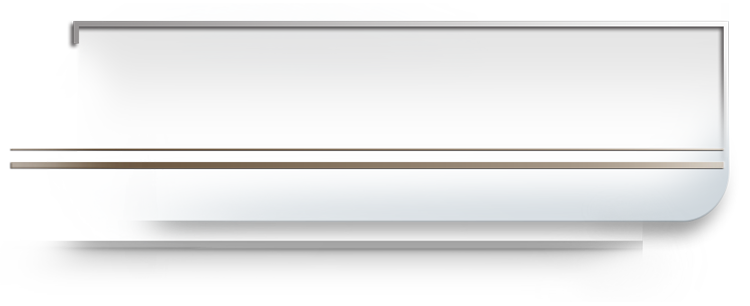 Deuteronomy 30
V10 IF thou shalt hearken unto the voice of Yahweh thy Elohim , to keep His commandments and His statutes which are written in this book the Torah, and if thou turn unto Yahweh thy Elohim with all thine heart, and with all thy soul.
October 14, 2022
http://hodf.org
47
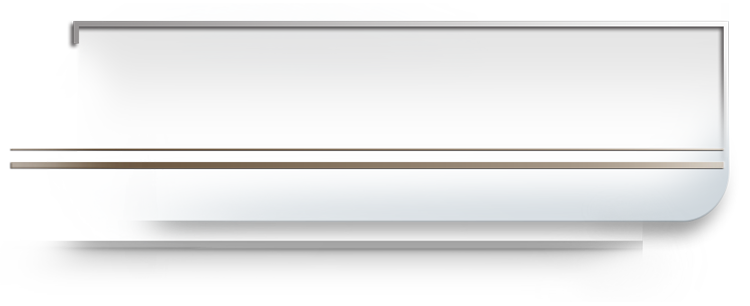 I Corinthians 15
20 But now is Christ risen from the dead, and become the firstfruits of them that sleep.
22 For as in Adam all die, even so in Christ shall all be made alive.
23 But every man in his own order: Christ the firstfruits; afterward, they that are Christ’s at his coming.
October 14, 2022
http://hodf.org
48
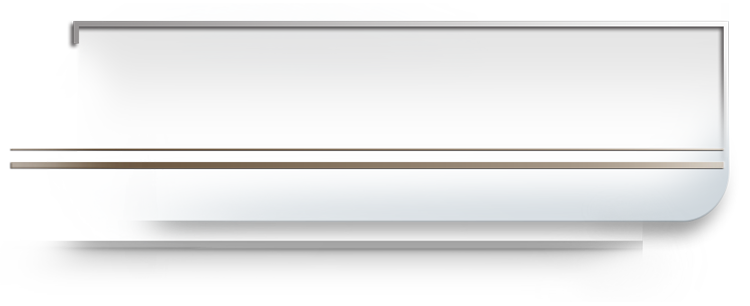 Matthew 24
3 And as he sat upon the mount of Olives, the disciples came unto him privately, saying, “Tell us, when shall these things be? and what shall be the sign of thy coming, and of the end of the age?
4-29 Many “signs” but not THE sign
October 14, 2022
http://hodf.org
49
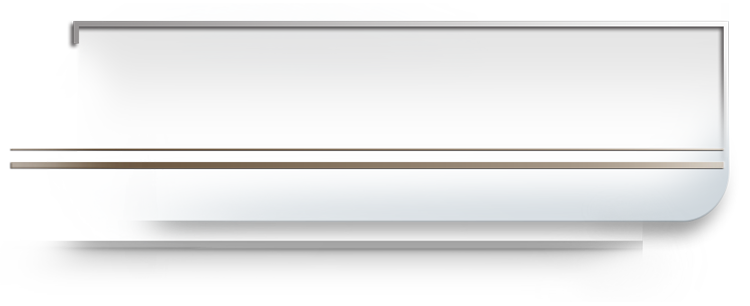 Matt. 24 Rev. 6
30 And then shall appear the sign of the Son of man in heaven: and then shall all the tribes of the earth mourn, and they shall see the Son of man coming in the clouds of heaven with power and great glory.
October 14, 2022
http://hodf.org
50
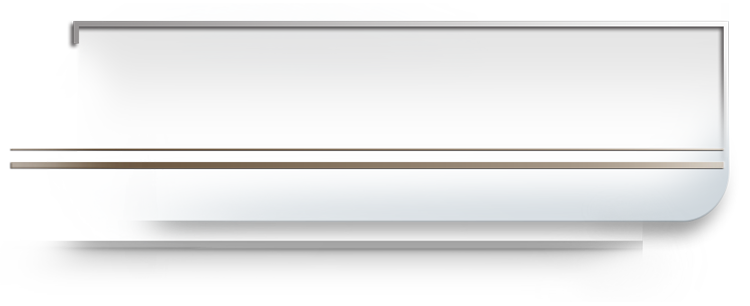 I Thessalonians 4
16 For the Lord himself shall descend from heaven with a shout, with the voice of the archangel, and with the trump of God: and the dead in Christ shall rise first.
17 Then we which are alive and remain shall be caught up together with them in the clouds, to meet the Lord in the air:
October 14, 2022
http://hodf.org
51
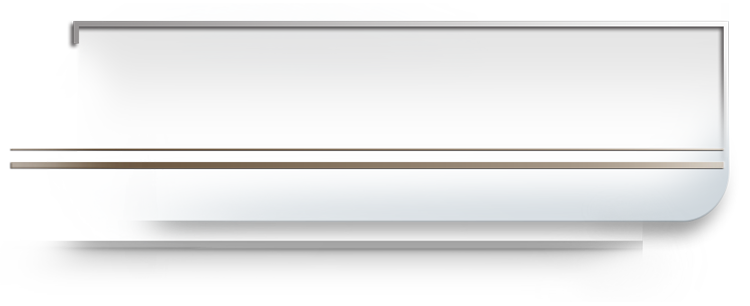 Revelation 20
5 But the rest of the dead lived not again until the thousand years were finished.  This is the first resurrection.
6 Blessed and holy is he that hath part in the first resurrection: on such the second death hath no power, but they shall be priests of God and of Christ, and shall reign with him a thousand years.
October 14, 2022
http://hodf.org
52
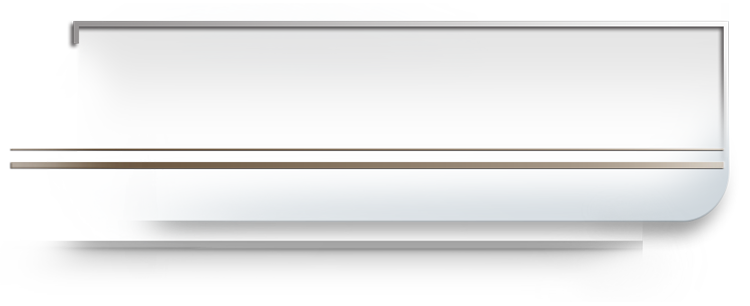 Ezekiel 43
10 Thou son of man, show the house to the house of Israel, that they may be ashamed of their iniquities: and let them measure the pattern.
11 And if they be ashamed of all that they have done, shew them the form of the house…
October 14, 2022
http://hodf.org
53
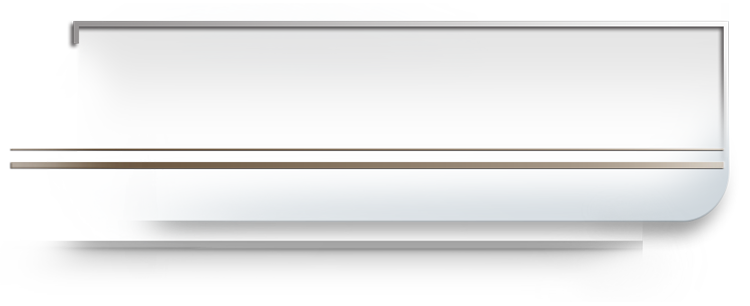 Summary
The glory of the first resurrection (and the perks that come with First Fruit status)
vs
Ezekiel 36:31 Then shall ye remember your own evil ways, and your doings that were not good, and shall lothe yourselves in your own sight for your iniquities and for your abominations...
October 14, 2022
http://hodf.org
54
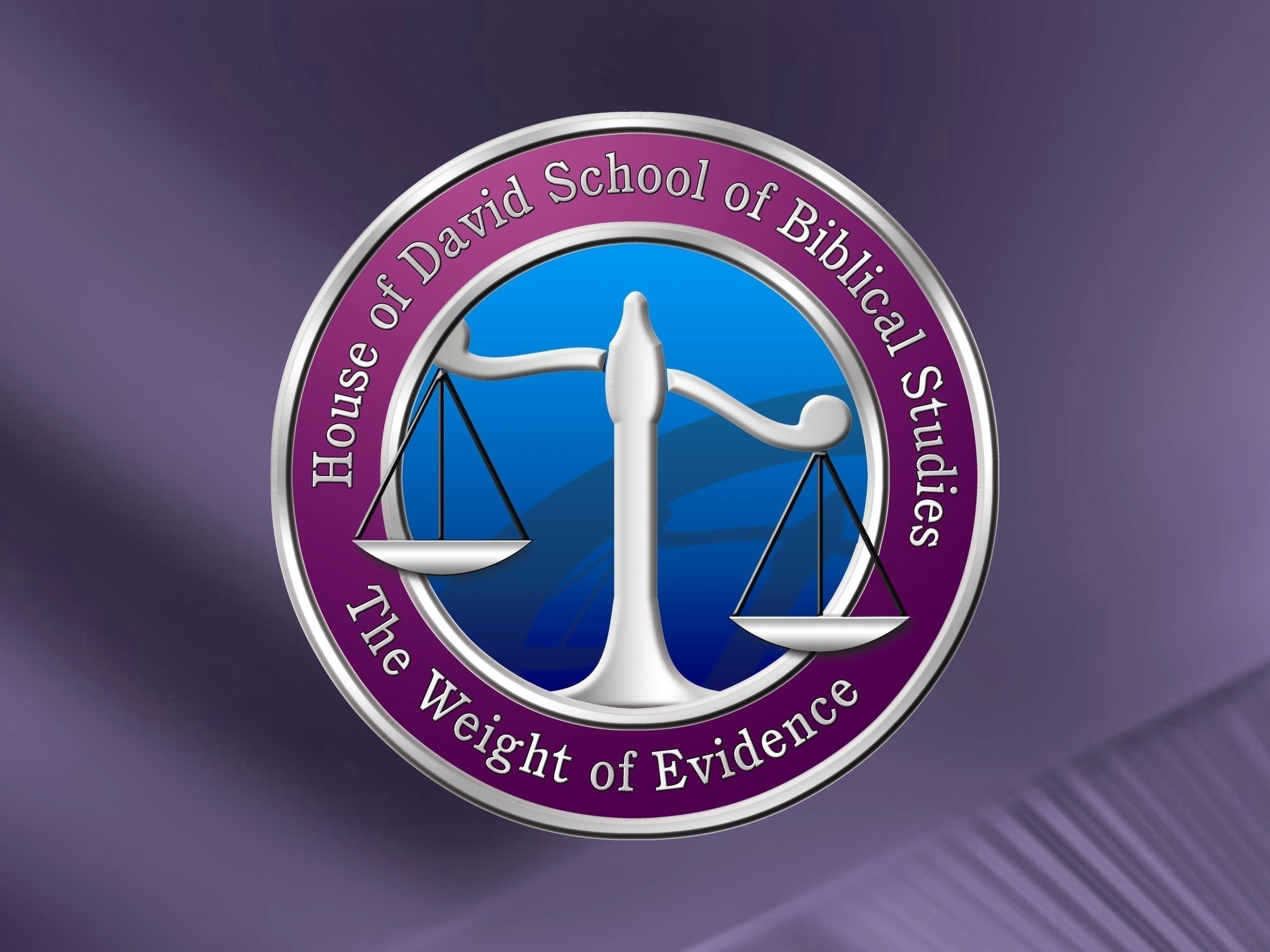 October 14, 2022
September  28,  2010
http://hodf.org
http://hodsbs.org
55
55